Les valvulopathies aortiquesPr Ag FOUDAD HOCINEService de cardiologie. Hôpital militaire Constantine
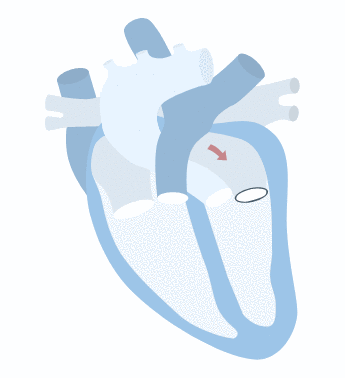 Valvulopathies aortiques
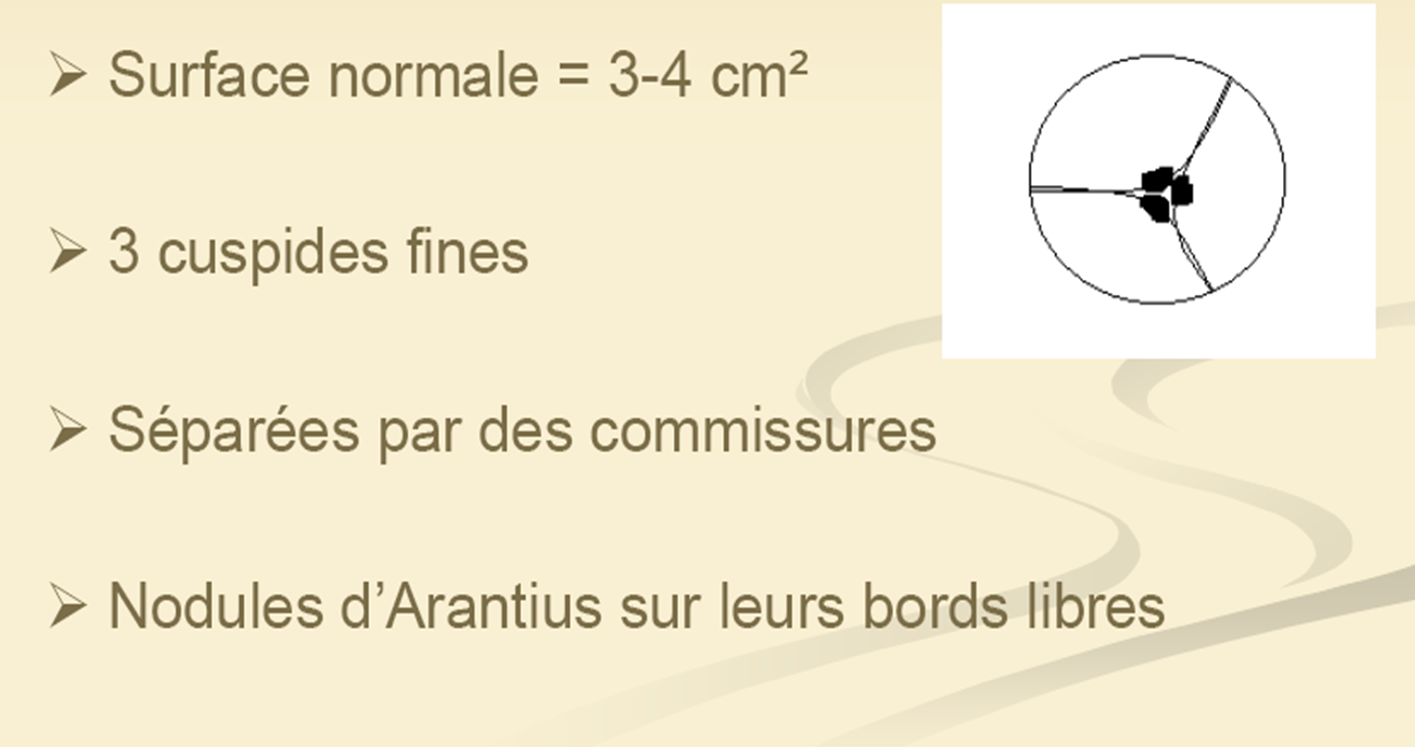 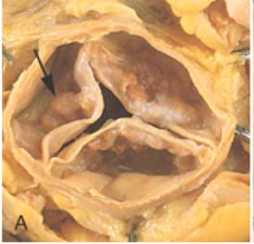 Valve aortique normale	       Valve aortique bicuspide non calcifiée
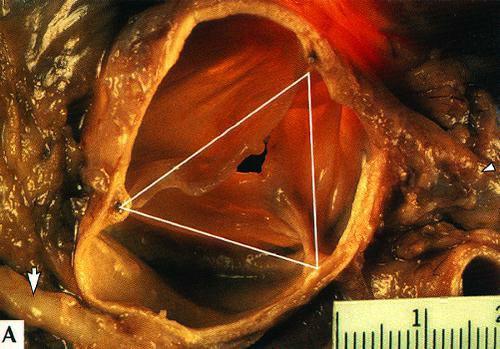 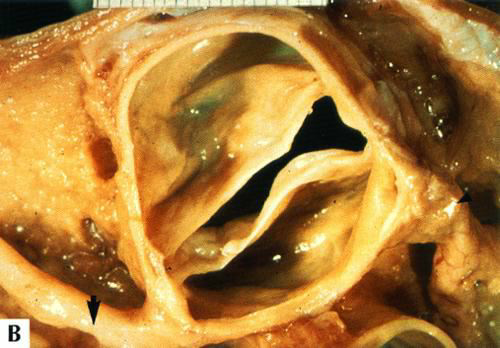 RA dégénératif	              	RA rhumatismal		RA sur bicuspidie
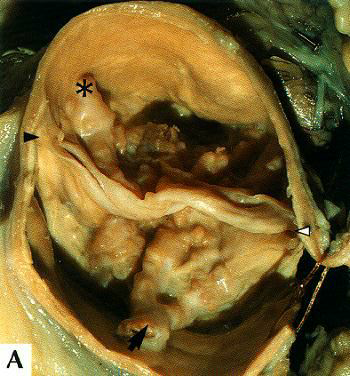 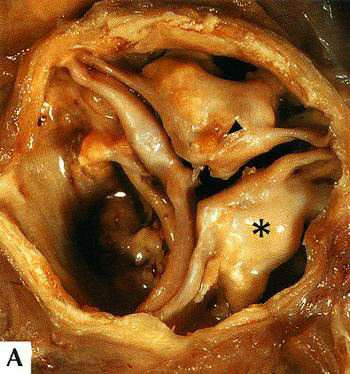 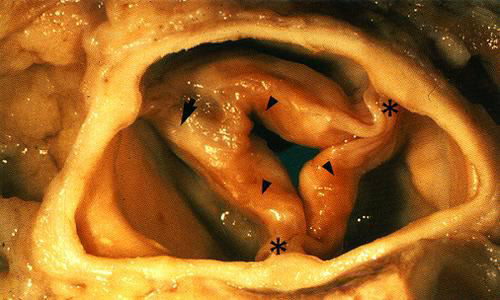 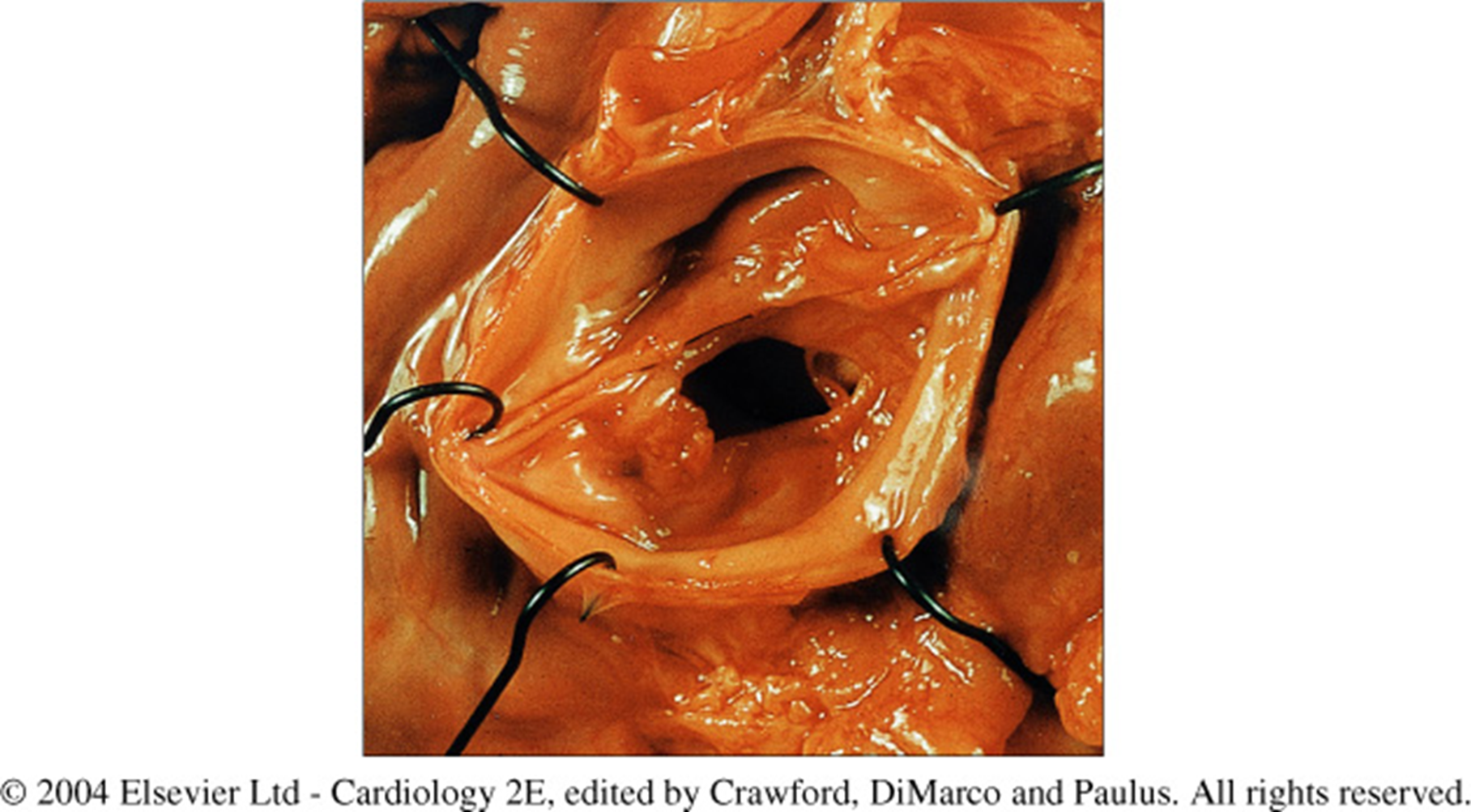 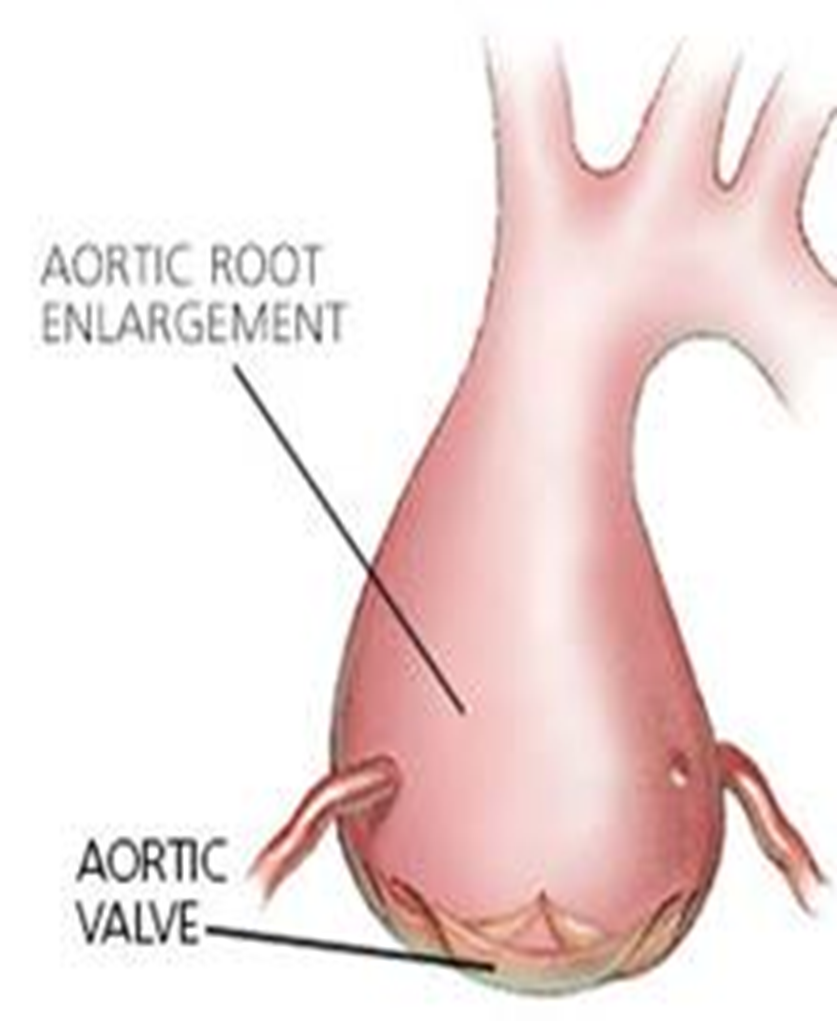 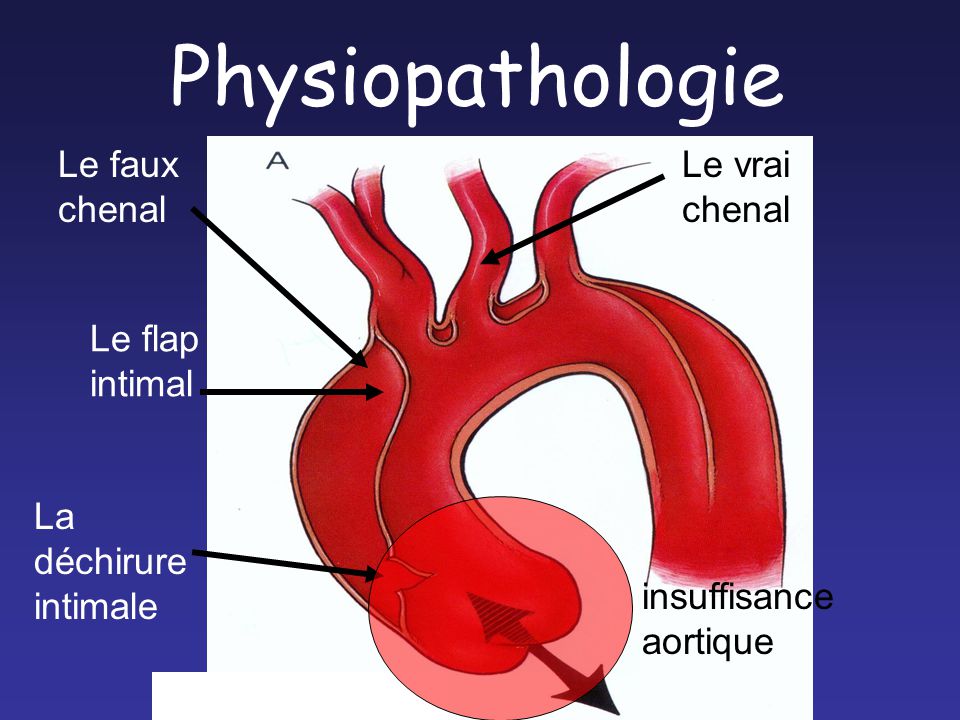 IAO aigue: dissection aortique
Physiopathologie
Représentation schématique  du remodelage  dans le RAO. 

A :  cœur  normal. 
B :  sténose aortique ; l‘OG est  modérément dilatée,  le  VG subit  une hypertrophie concentrique,  sa paroi  est  très épaissie  mais  sa cavité est petite.
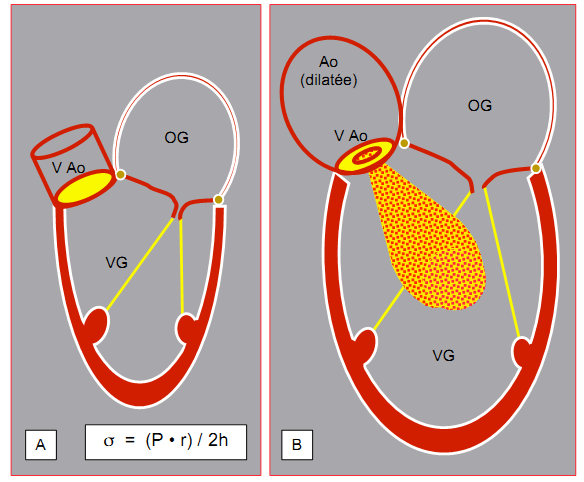 Insuffisance  aortique  sévère. 

B/ L'OG est dilatée, le VG subit une hypertrophie dilatative majeure, sa paroi est épaissie et sa cavité est très agrandie. L'IA chronique donne lieu aux plus importantes dilatations du VG.
Clinique
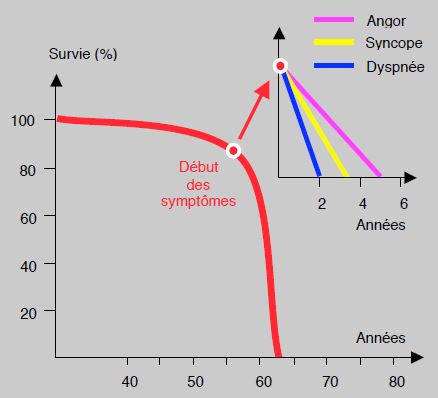 Dans la sténose aortique, la survenue des symptômes modifie significativement le pronostic
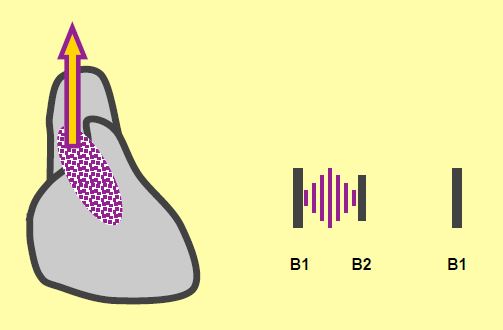 Auscultation RAo
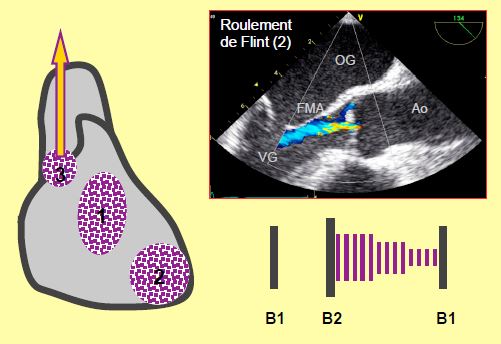 Auscultation IAo
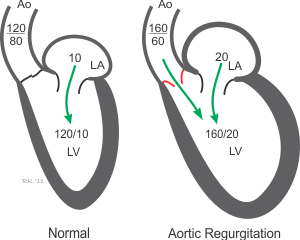 Roulement diastolique de flint
Examen paracliniques
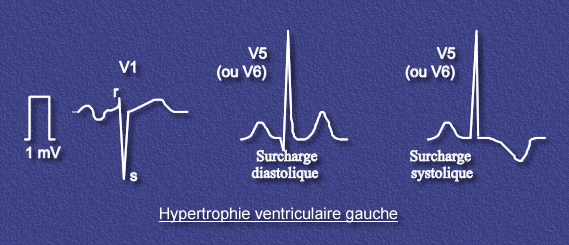 HVG : augmentation des indices ( SOKOLOW et CORNELL)

HVG systolique : T négatives + disparition des ondes Q en V5 /V6

HVG diastolique : T positives + ondes Q fines et profondes en V5 /V6
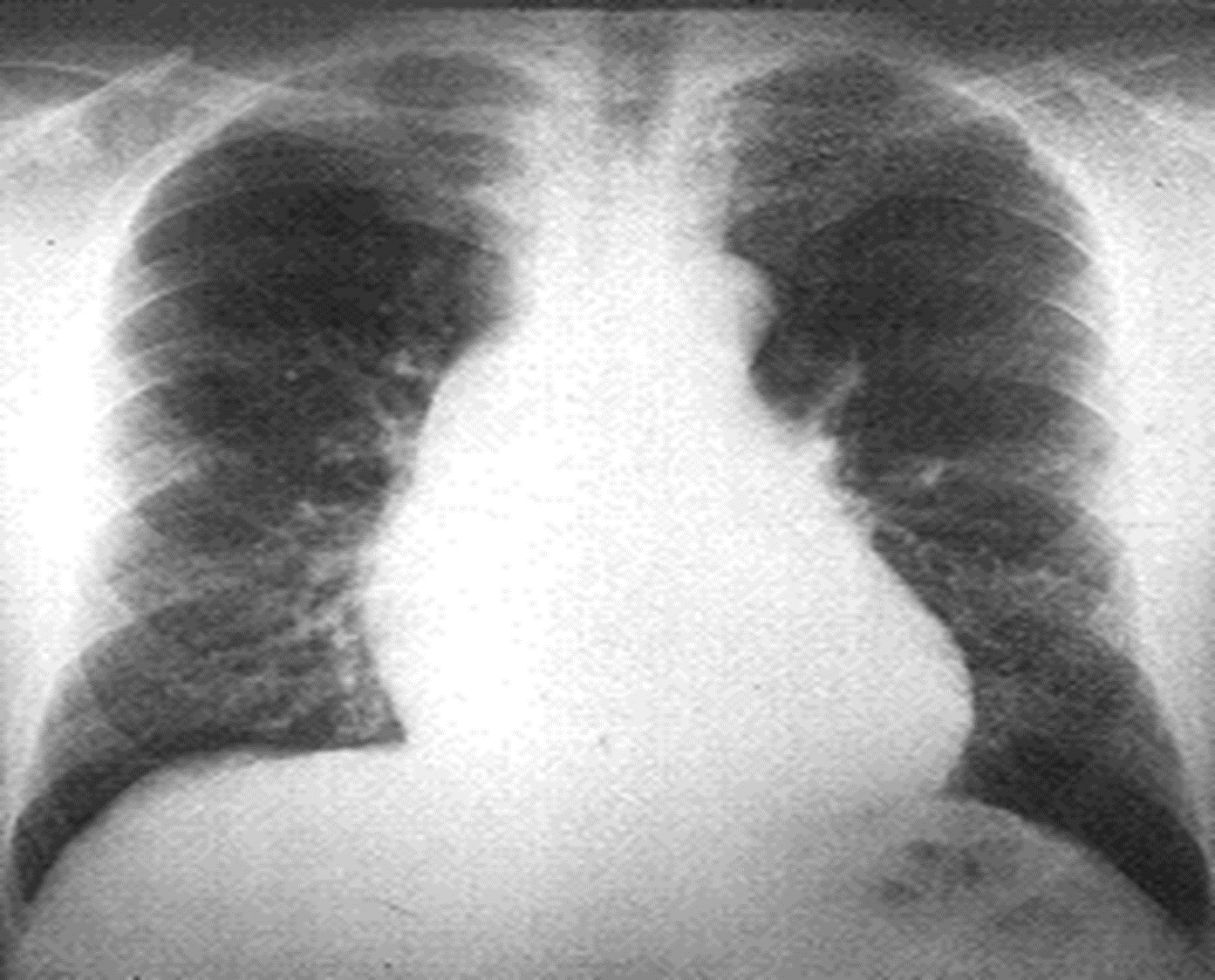 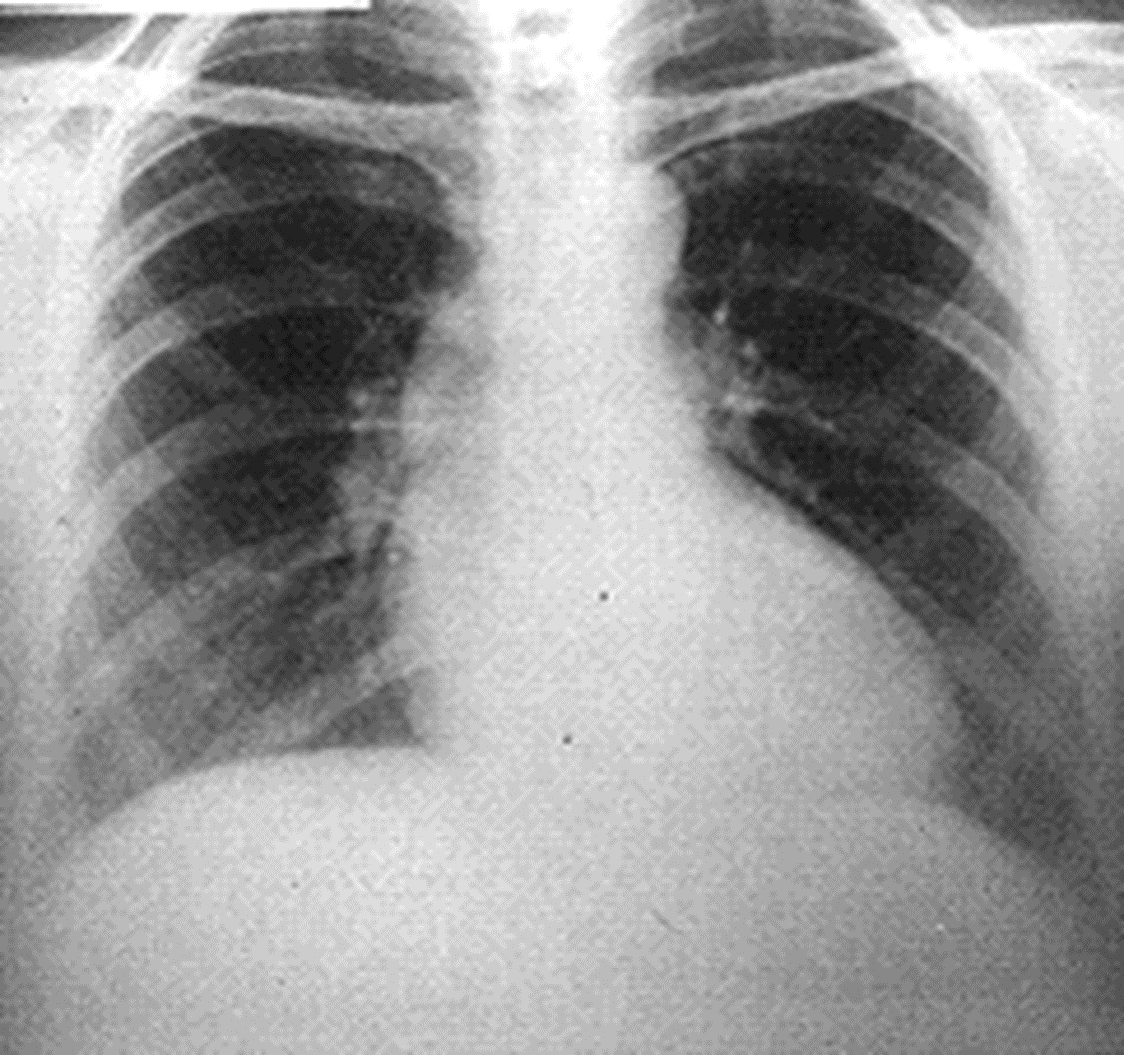 RAo
IAo
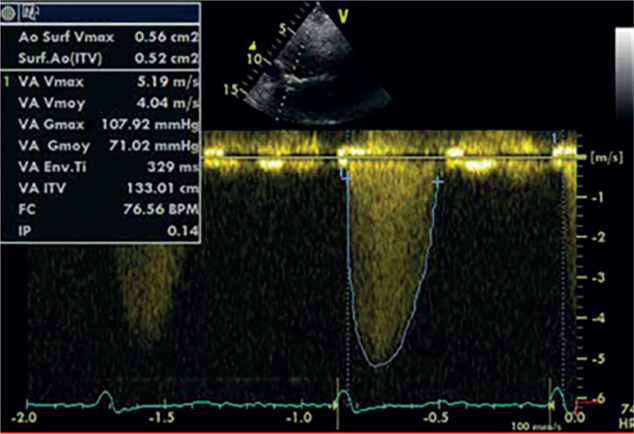 IA : doppler couleur
Complications
Traitement
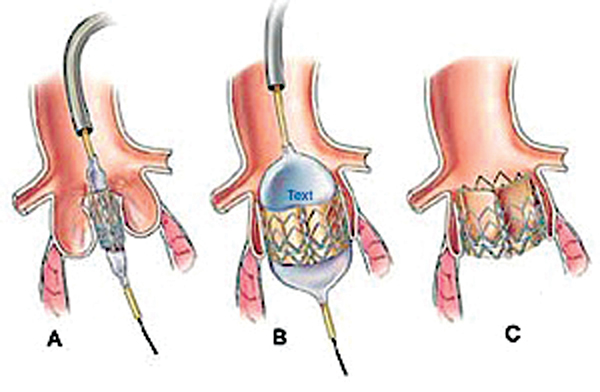 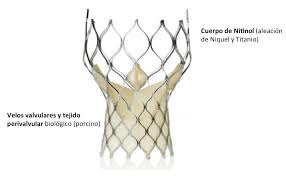 TAVI
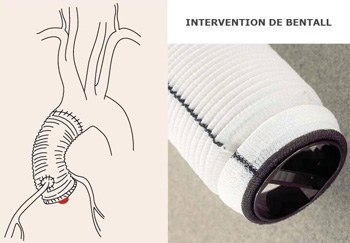